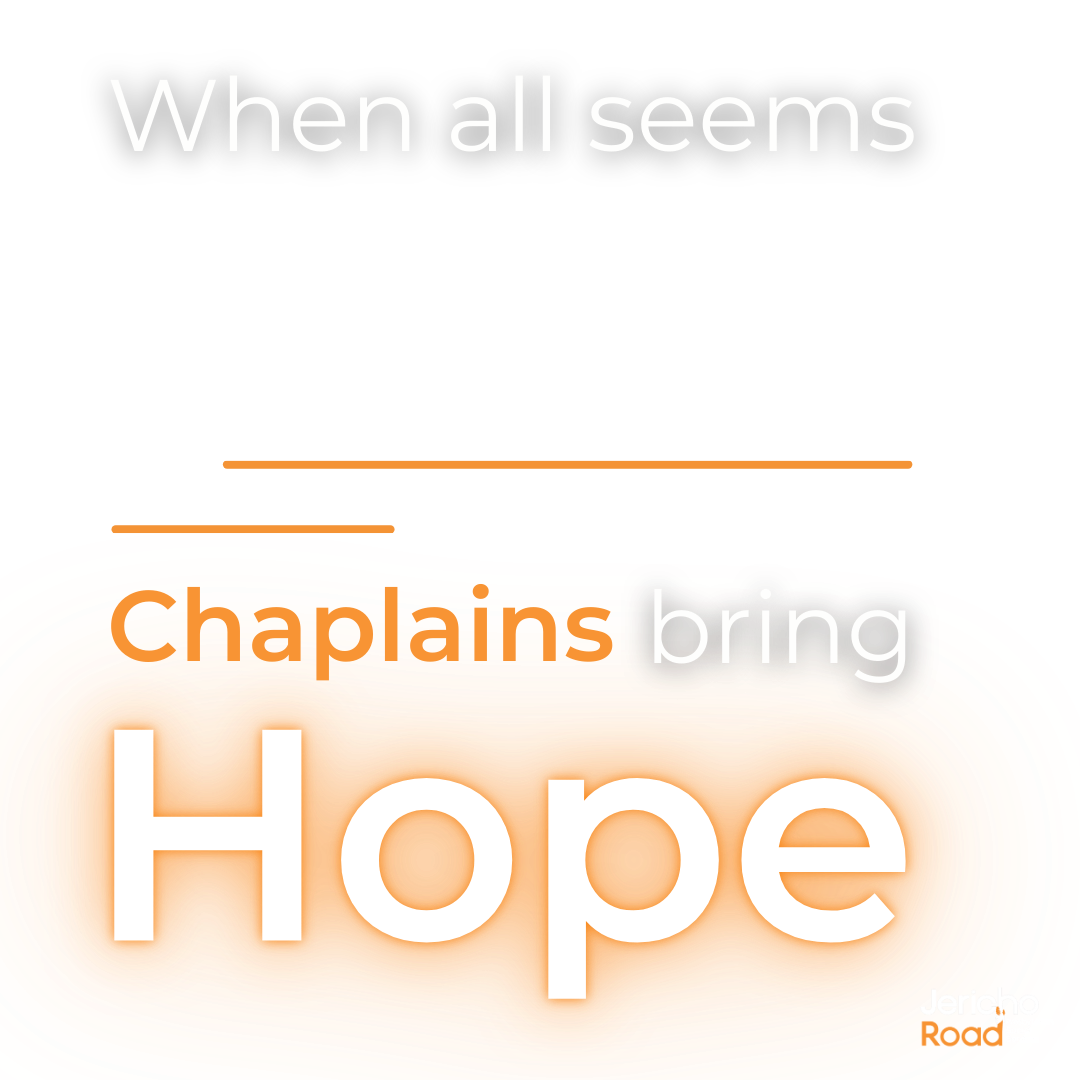 Help support the cost of this vital ministry and be part of transforming the lives of prisoners, patients, carers and emergency workers.
jerichoroad.org.au/appeal
DONATE TODAY